jak na akreditaci
co je AKREDITACE?
oprávnění vzdělávat (lékaře) v rámci postgraduálního vzdělávání
I. a II. stupeň
administrativní krok (nikoliv zkouška)
(zatím) bez vlivu na finanční ohodnocení naší práce
zásadní podmínka pro udržení oboru při životě (péče o dorost) a v důsledku       i zhodnocení našich praxí
dostupné pro každého z nás
vzdělávací program
máme na stránkách www.foniatrie.eu
https://mzd.gov.cz/wp-content/uploads/2023/02/Vzdelavaci-program-nastavboveho-oboru-Foniatrie_Vestnik_MZ_castka_9_cerven_2023.pdf
od strany 63
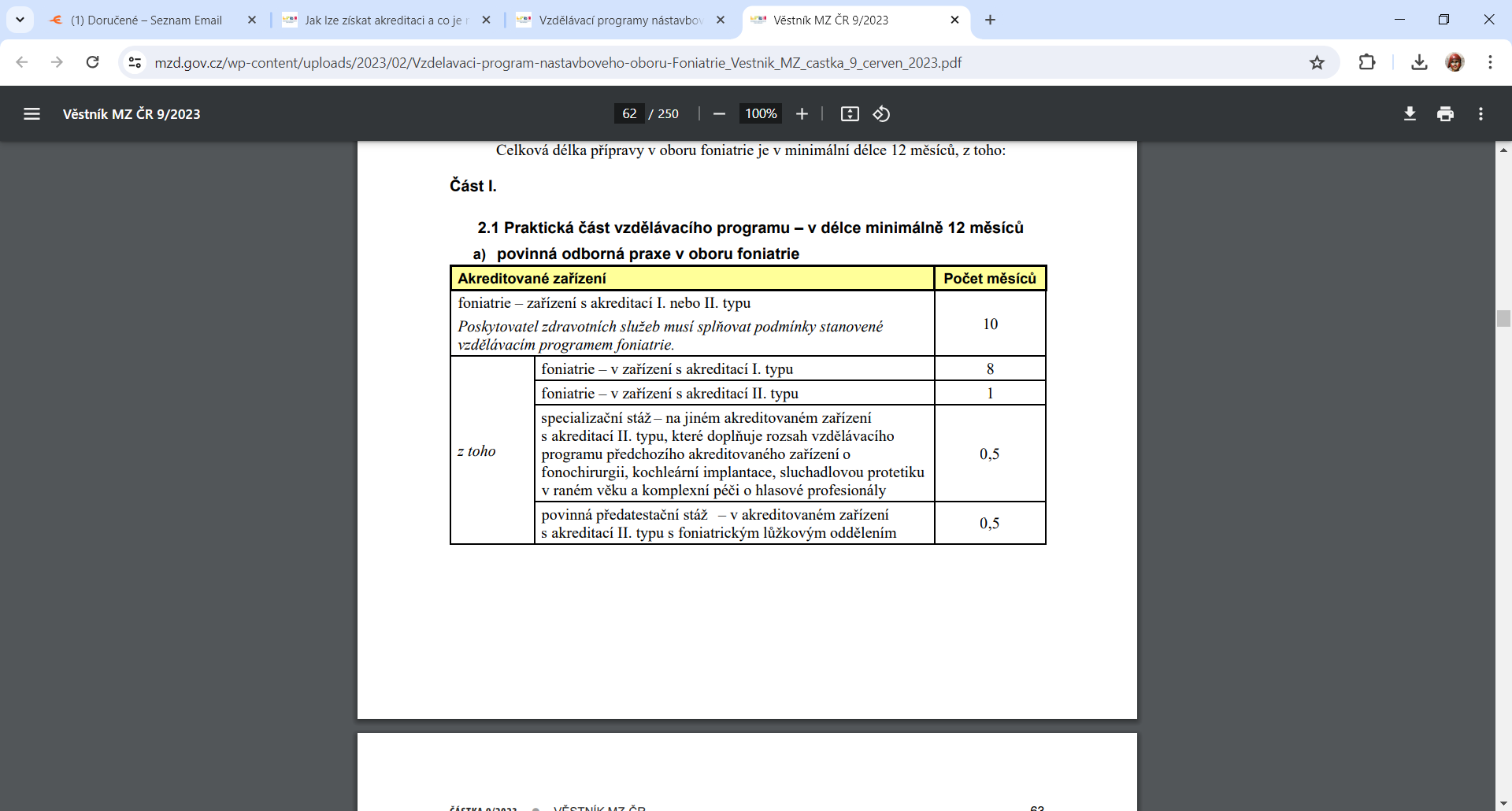 jak ji získám?
https://mzd.gov.cz/jak-lze-ziskat-akreditaci-a-co-je-nutne-dolozit/
správní poplatek 1 000 Kč kolkem, nebo bankovním převodem na účet číslo: 3711-0002528001/0710, variabilní symbol: IČ (žadatele) a do zprávy pro příjemce uvést, o jakou žádost se jedná (Foniatrie I.stupně) a k žádosti doložit kopii potvrzení o převodu (!)
V jednom písemném vyhotovení (+ na CD!) zašlete všechny dokumenty            na adresu: Ministerstvo zdravotnictví Oddělení lékařských povolání                          Palackého náměstí 4, 128 01 Praha 2
Žádost lze podat i výhradně elektronickou podobou prostřednictvím datové schránky Ministerstva zdravotnictví. ID je pv8aaxd
jak ji získám?
vyplním žádost (o akreditaci I. stupně)
vygeneruji vzdělávací plán (lékař - nástavbové obory - foniatrie)
vyplním dotazníky - přístrojové a personální vybavení
toto vše je na uvedené webové stránce, dotazník na výkony je poněkud matoucí (popis výkonů neodpovídá číselníku a obtížně se to vyhledává)
pošlu emailem žádost o spolupráci na pracoviště s akreditací II. stupně (aktuálně Foniatrická klinika VFN, FN Hradec Králové, FN Ostrava, FN Motol      v době psaní této prezentace čeká na přístrojové vybavení)
jak ji získám?
vše pošlu a čekám - jednak než žádost projedná Akreditační komise (jedná nejčastěji per rollam podle počtu podaných žádostí) a po projednání AK ještě na schválení ministerstvem a vystavení akreditace (mají na to 60 dnů!)
a pak už jen sháním adepty (můžeme školit až dva školence najednou)
má to cenu, jděte do toho!
macadam@email.cz